Matematikkstien– problemløsing, samarbeid og fysisk aktivitet
Realfagskonferansen 2024
Monica Rehaug og Anne-Gunn Svorkmo
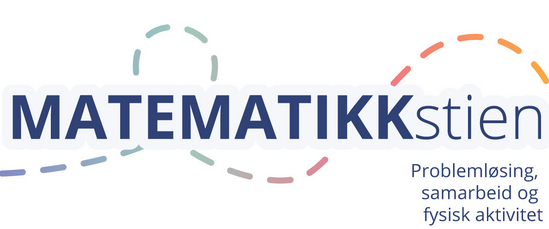 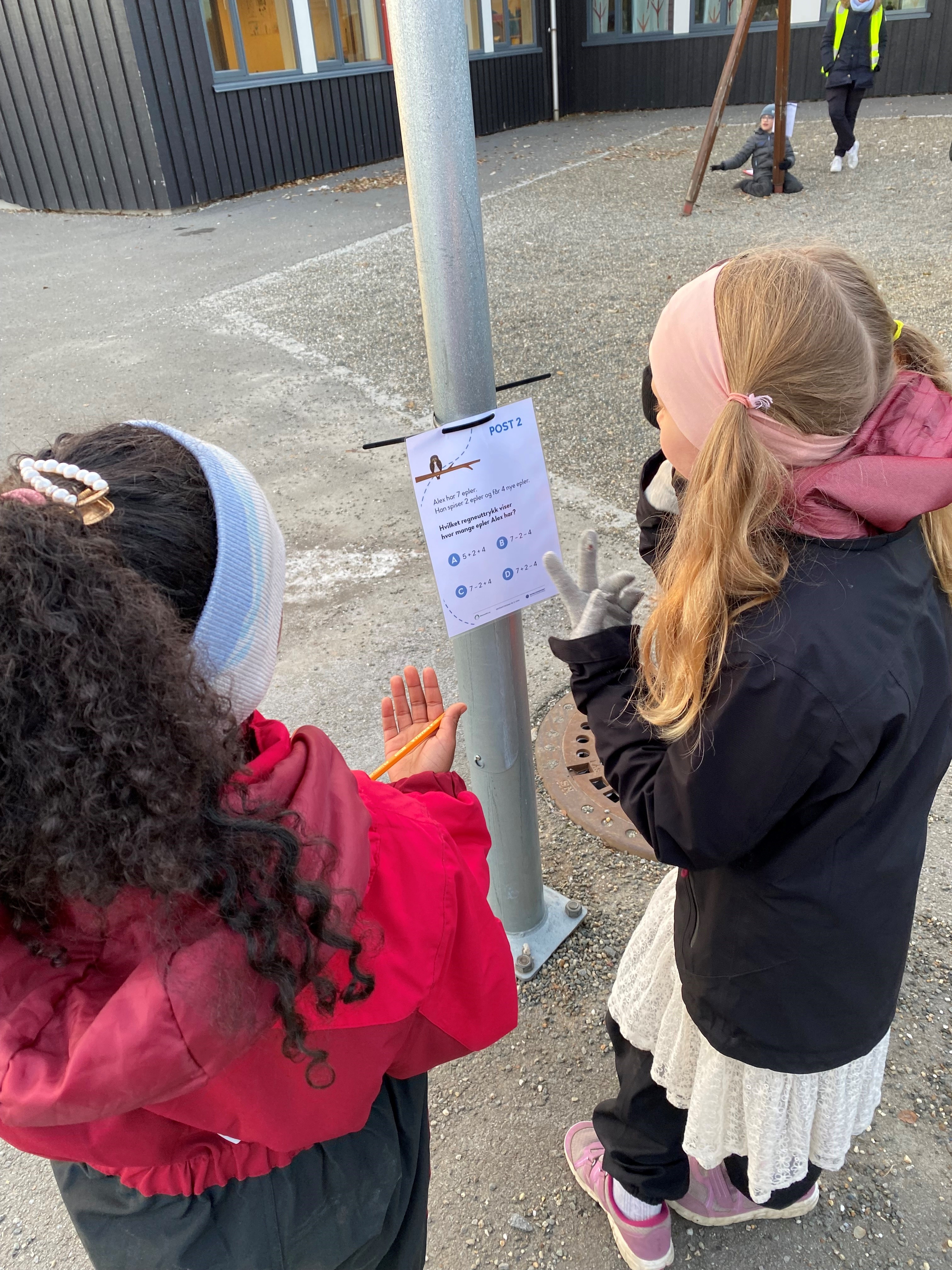 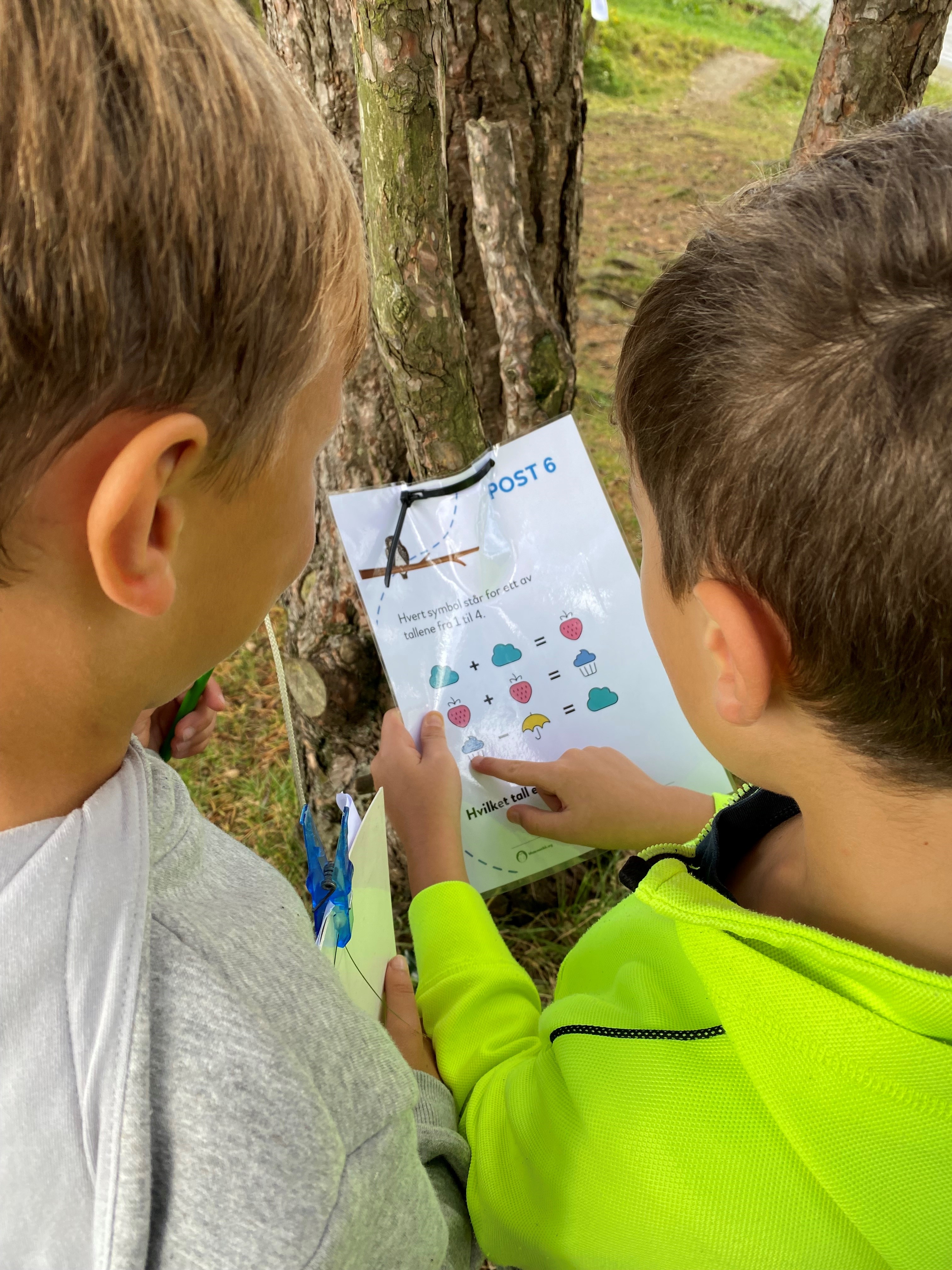 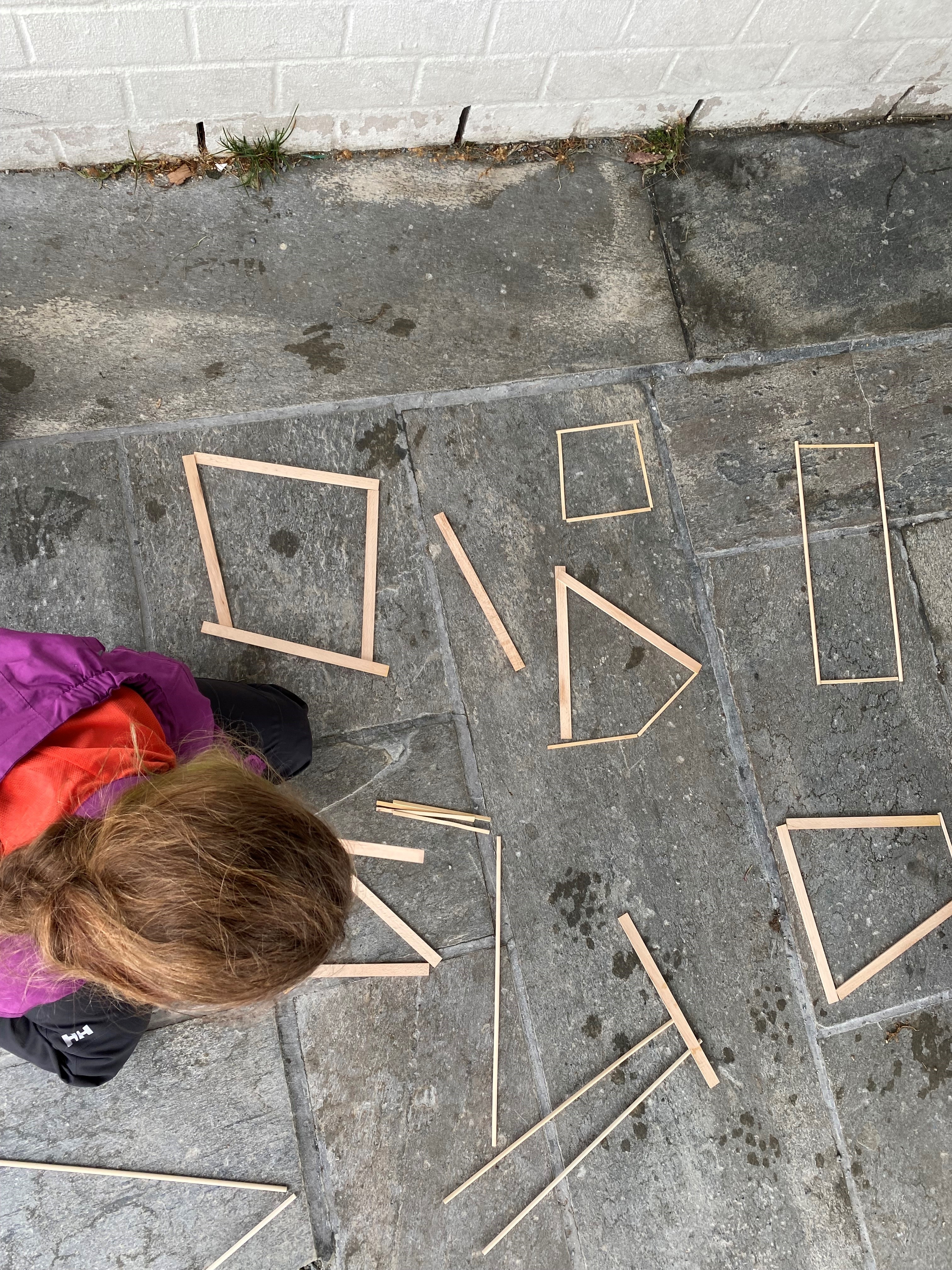 https://www.matematikk.org/matematikkstien/
Lærerveiledning
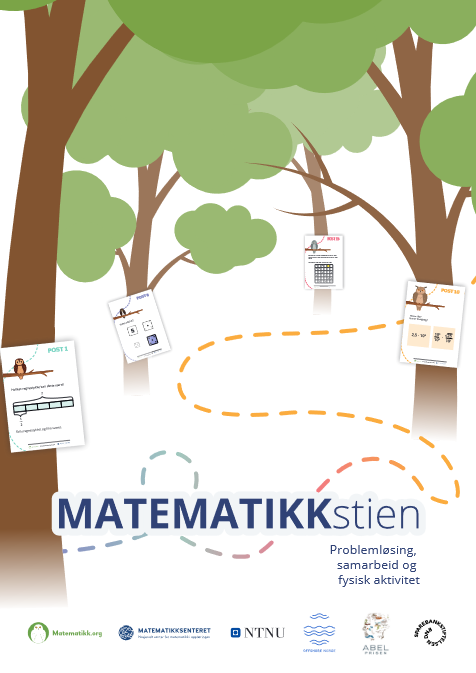 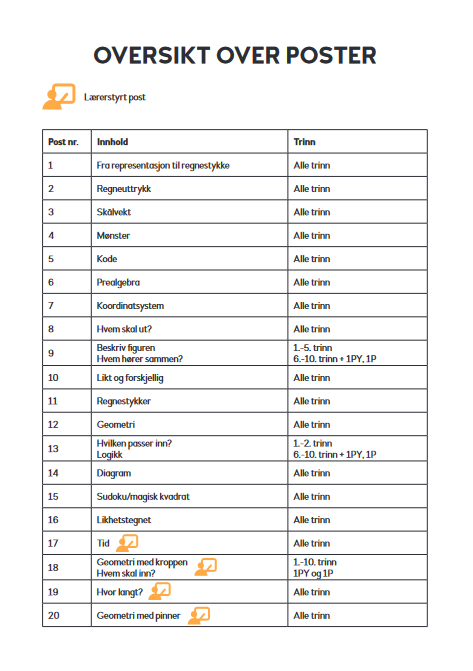 Matematikkstien med lærerblikk
To «oppgavetyper»

EnkeltpostSamarbeid om å løse oppgaven.

TrippelpostHvordan kan oppgavetypen støtte opp under elevenes matematikklæring?
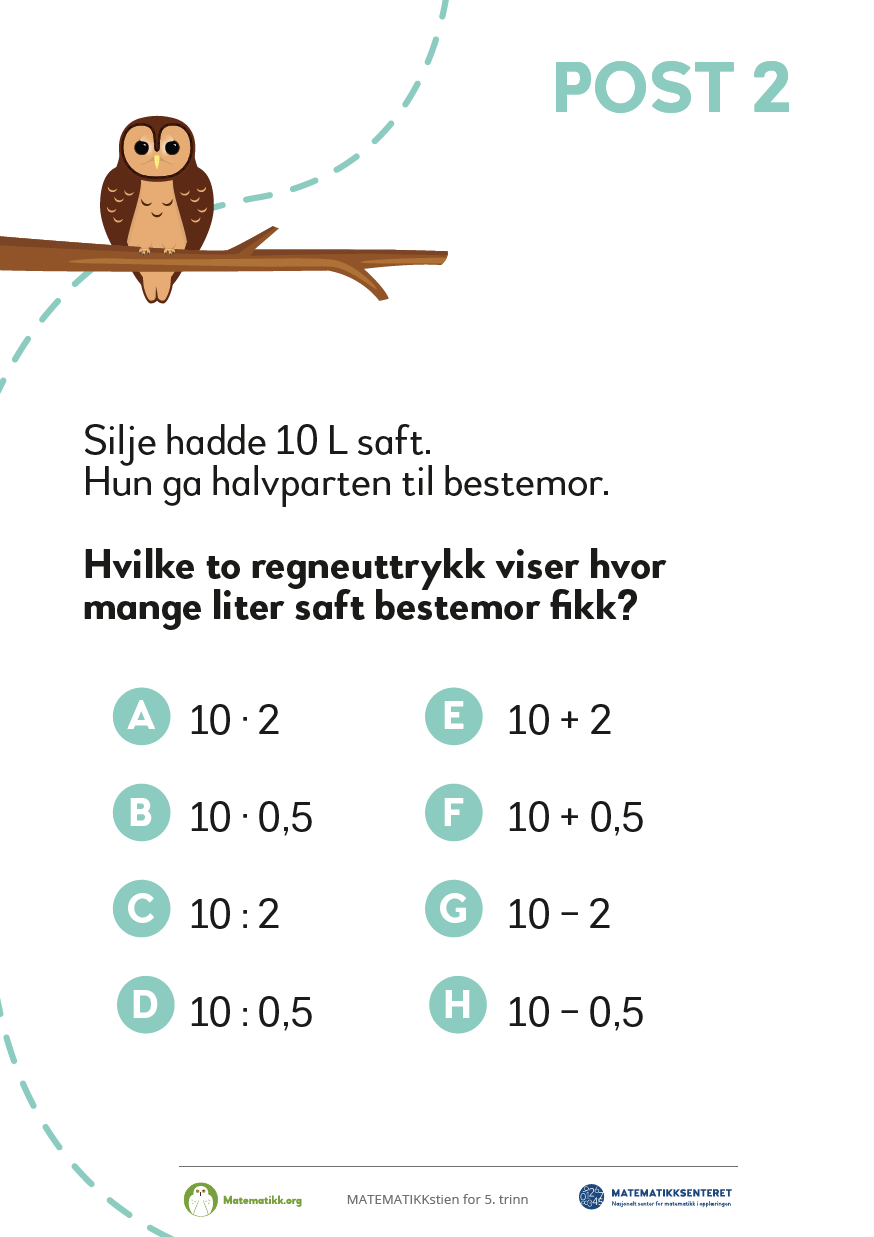 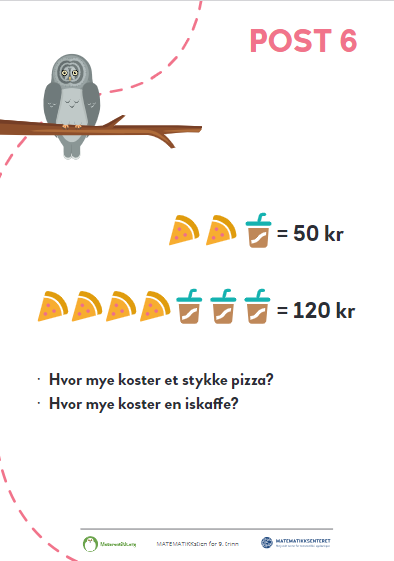 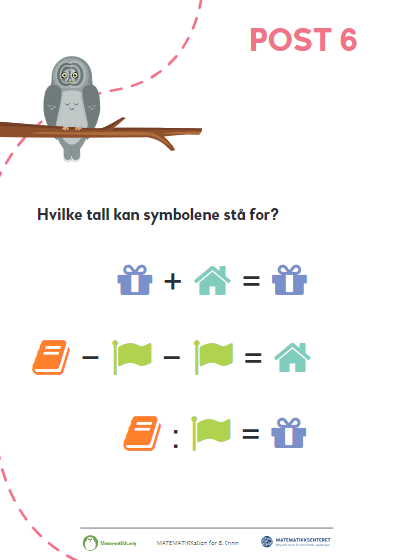 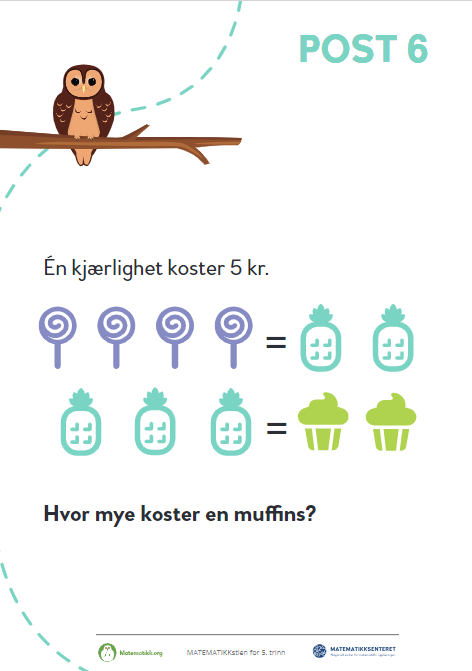 Post 2: Fra kontekst til regnestykke
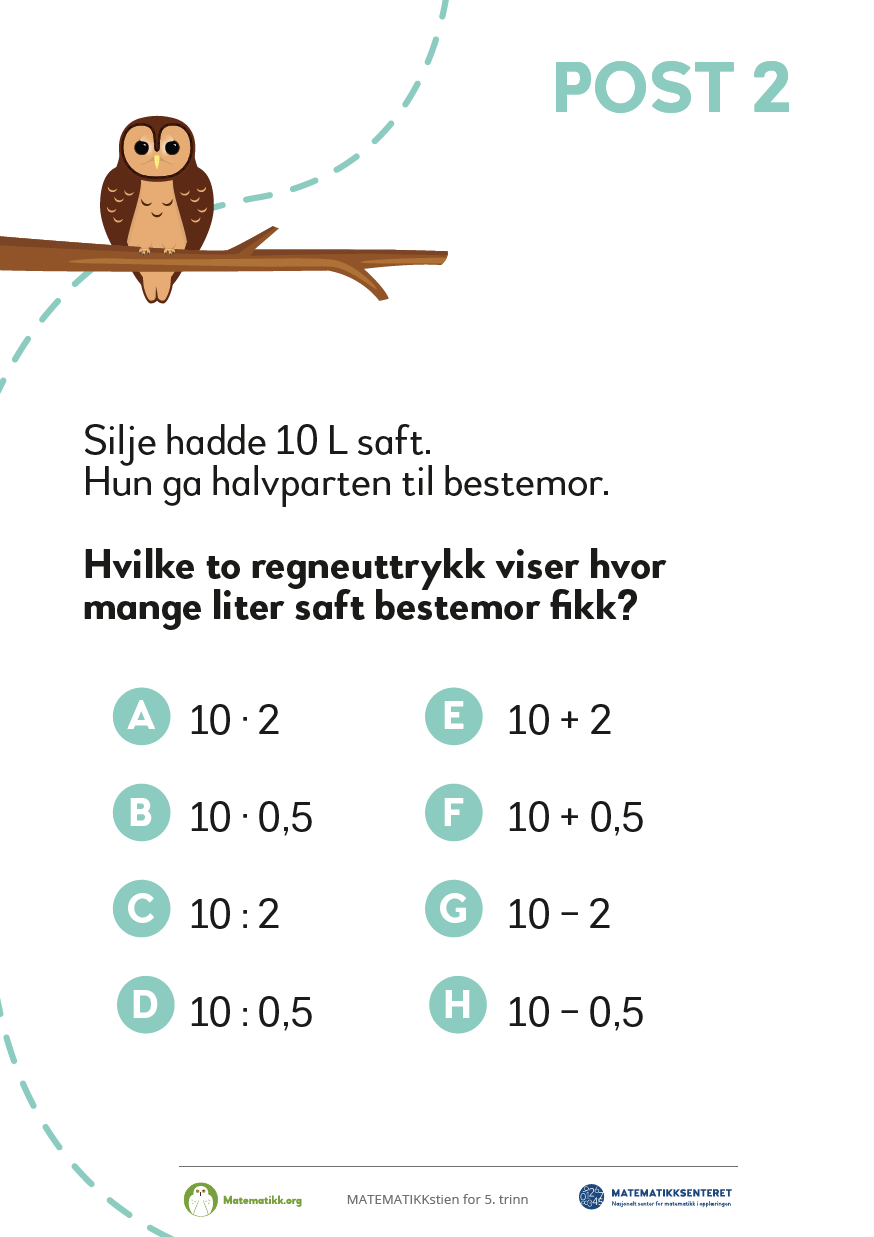 Argumentere
for egen løsning
Utvidelses-
muligheter
Elevenes utfordringer
Post 2
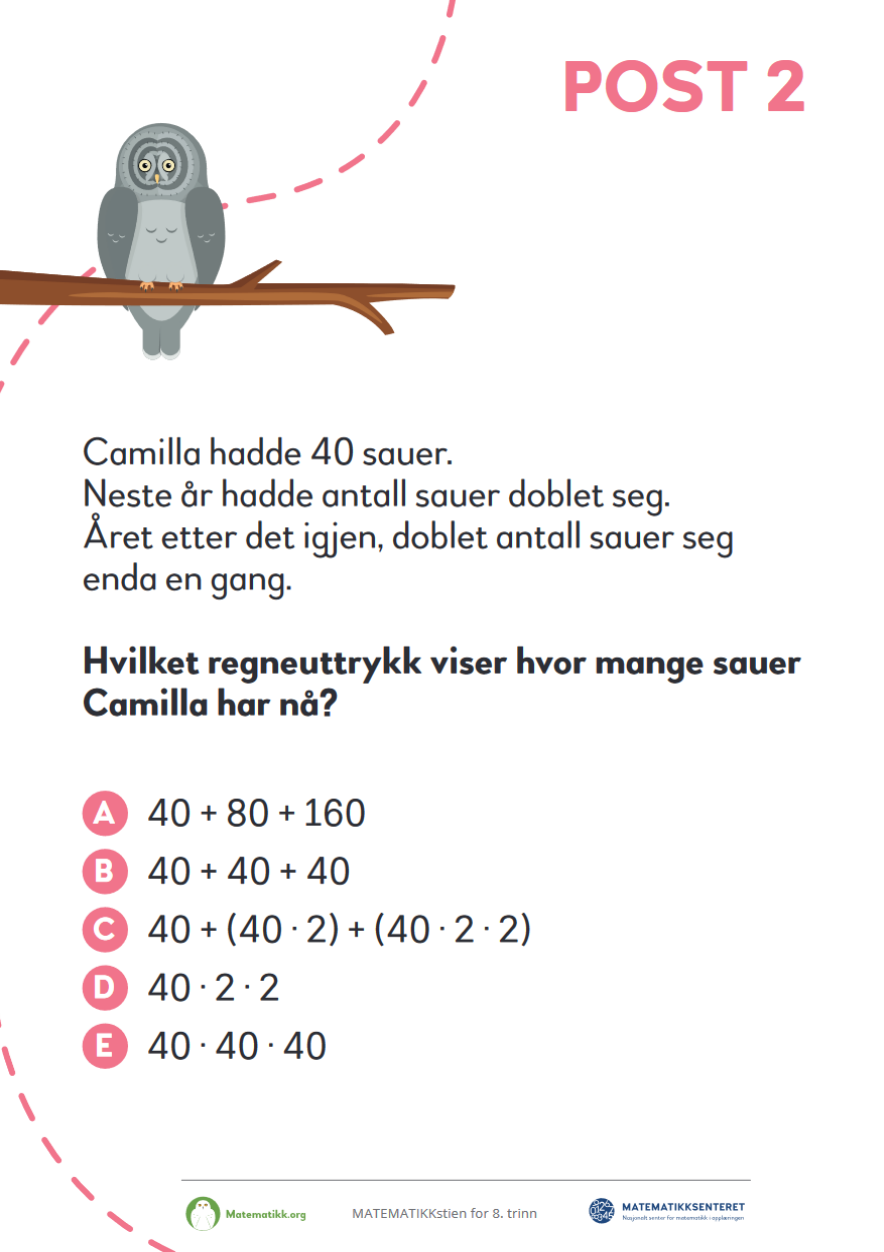 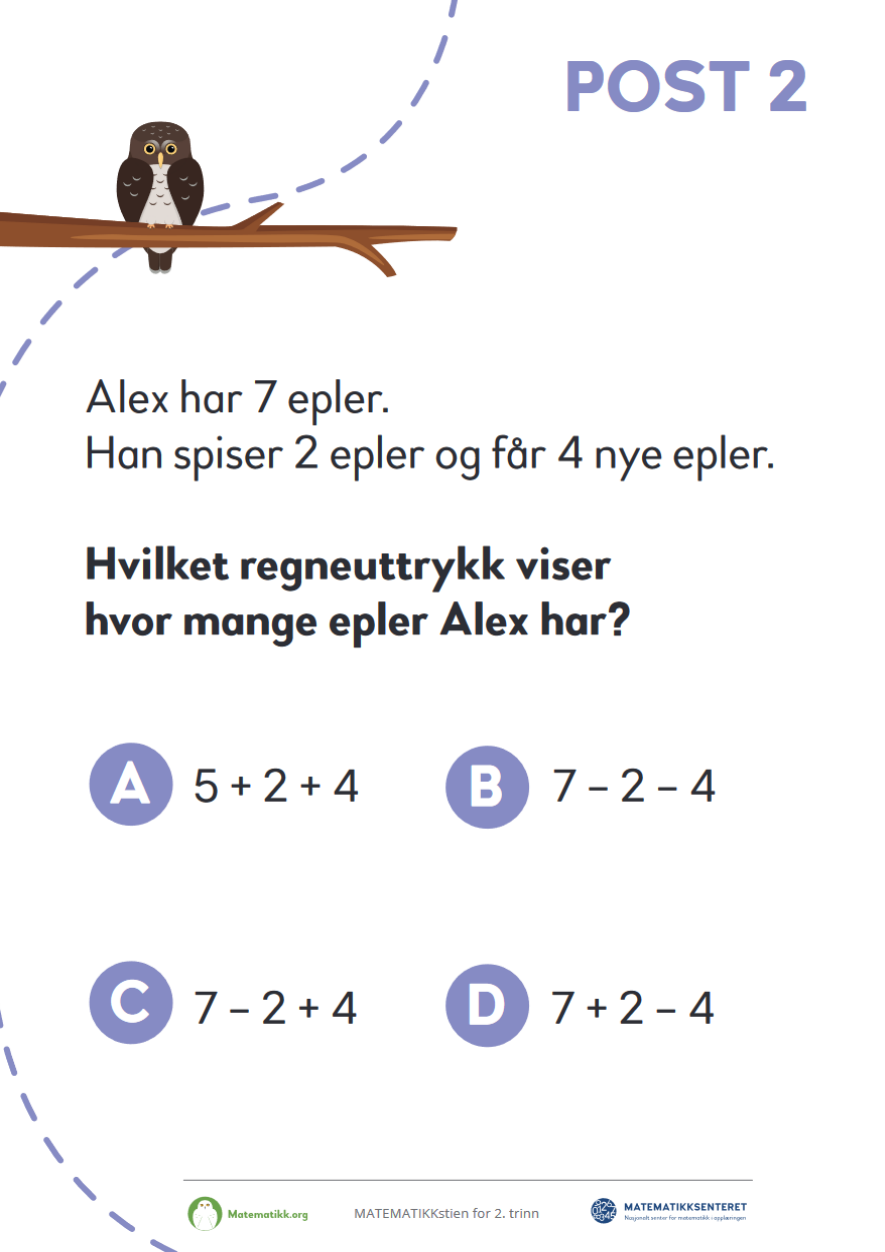 Post 8 Hvem skal ut?
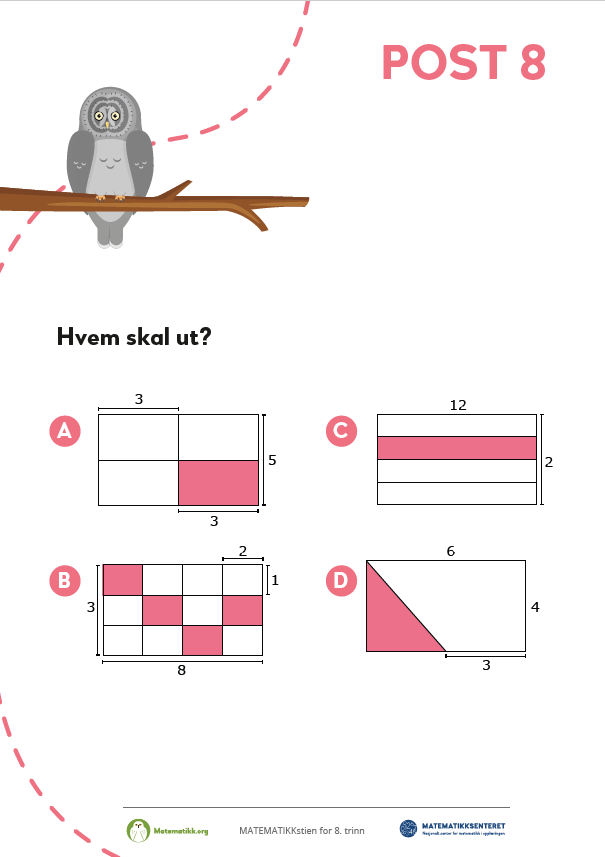 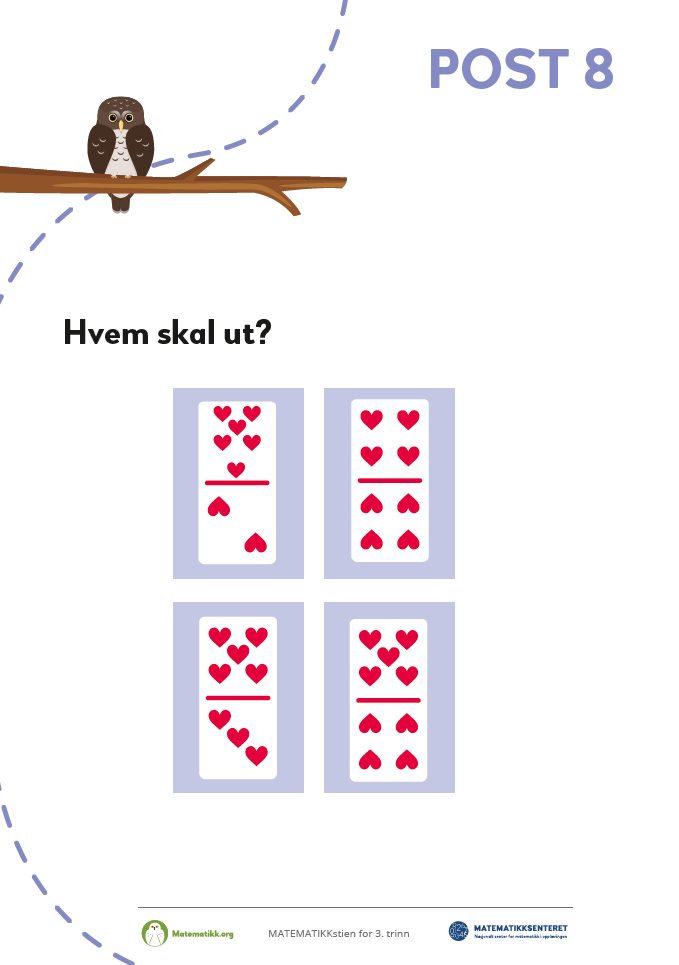 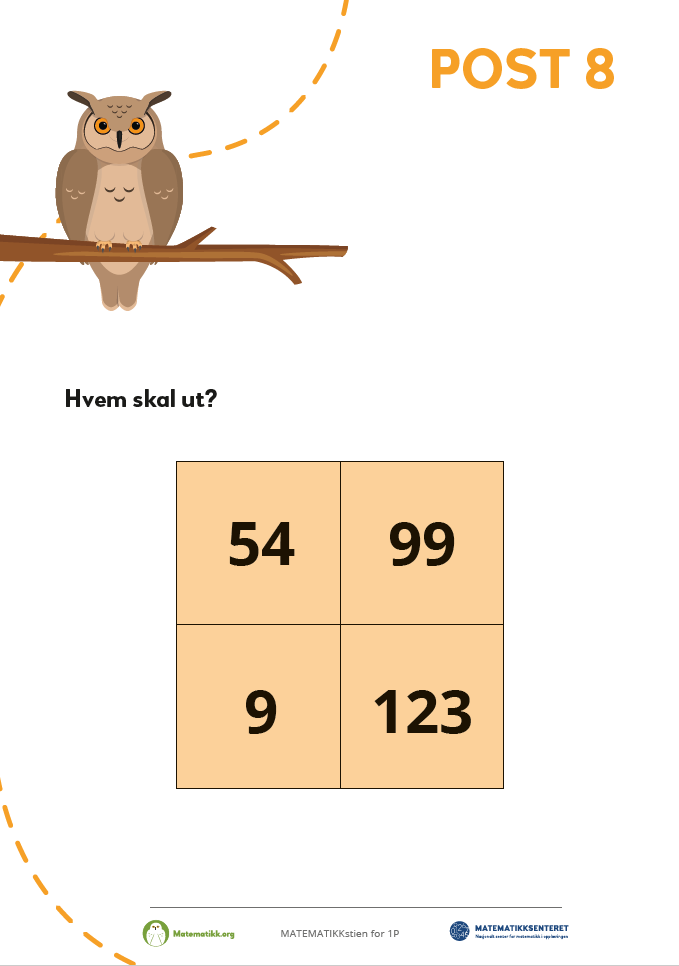 Hva legger elevene merke til?
Elevenes utfordringer
Post 4: Oppdage og beskrive mønster
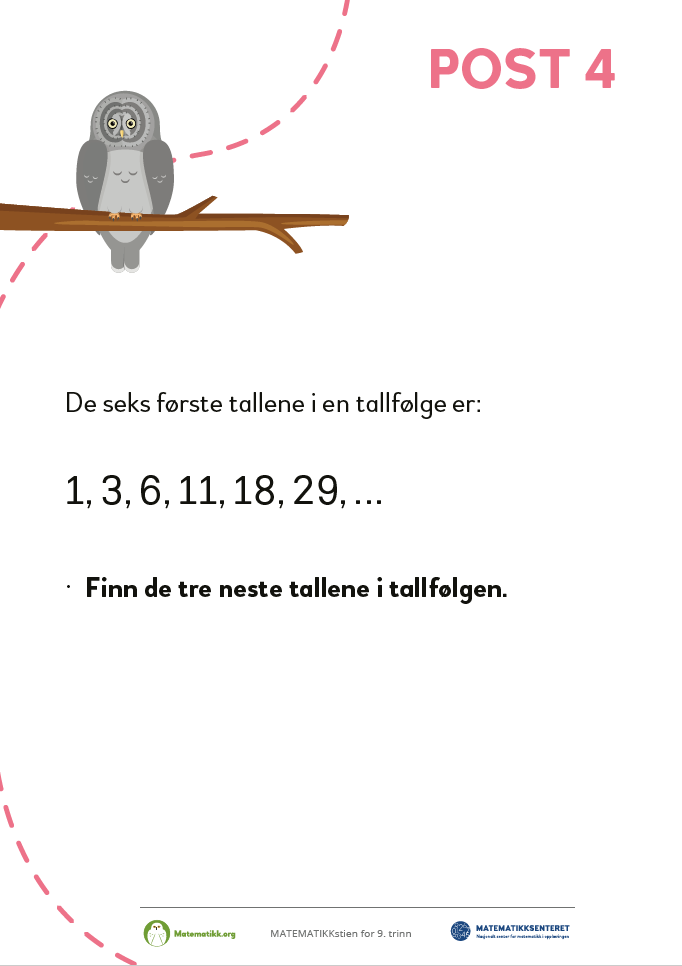 Utvidelses-muligheter
Elevenes utfordringer
Post 4: Oppdage og beskrive mønster
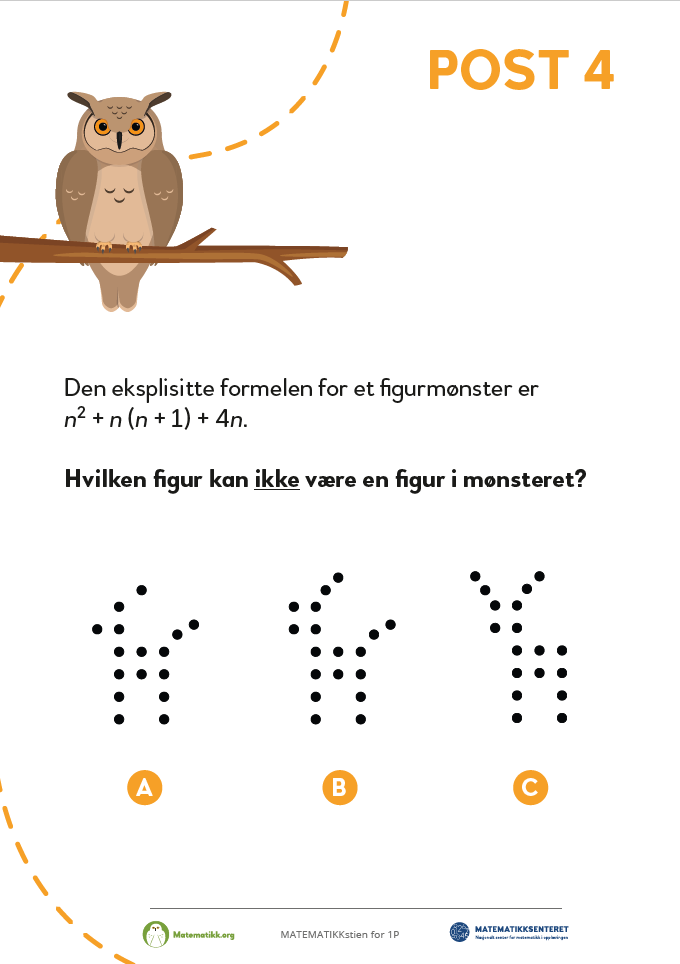 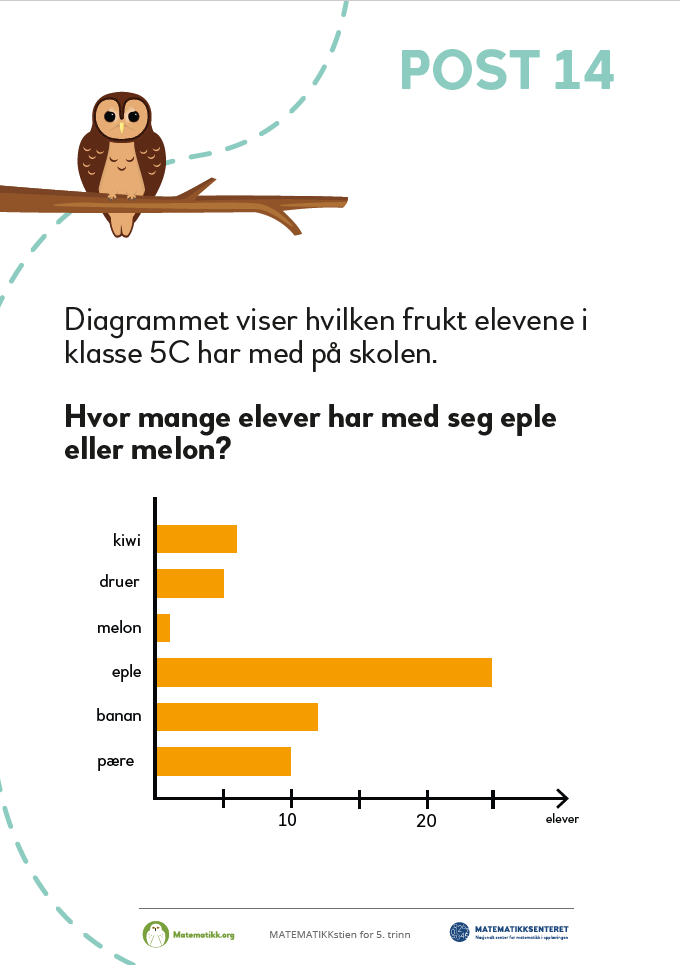 Post 14: Diagram
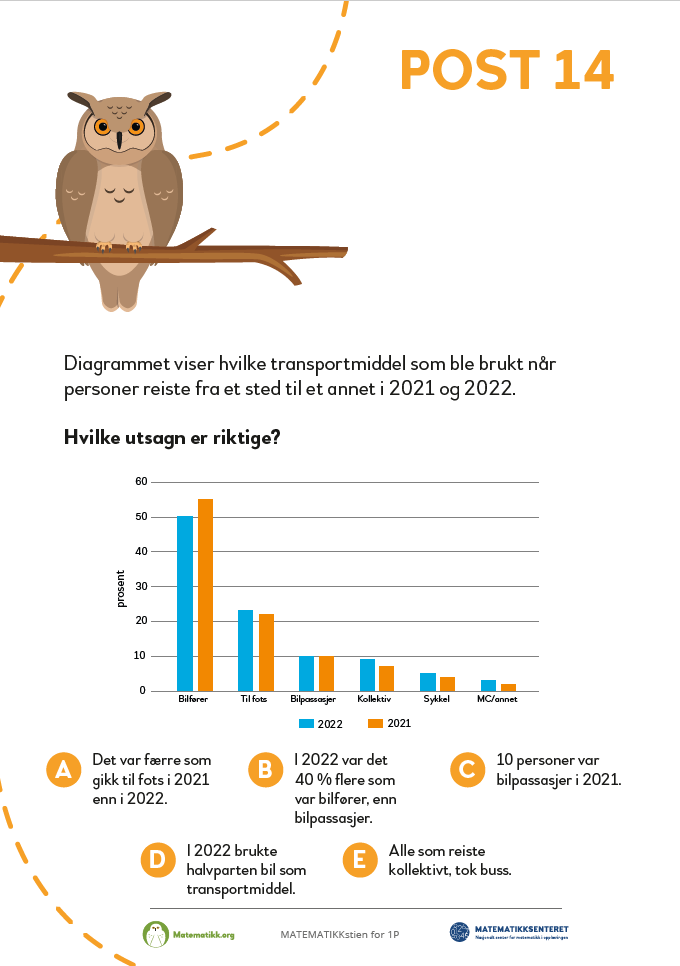 Argumentere for egen løsning
Flere erfaringer
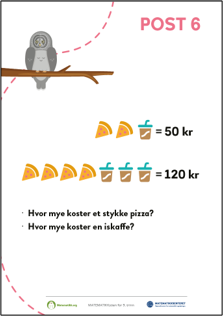 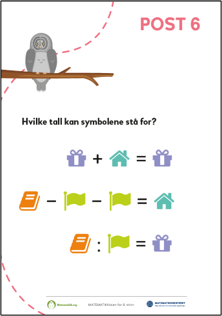 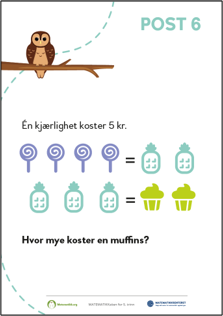 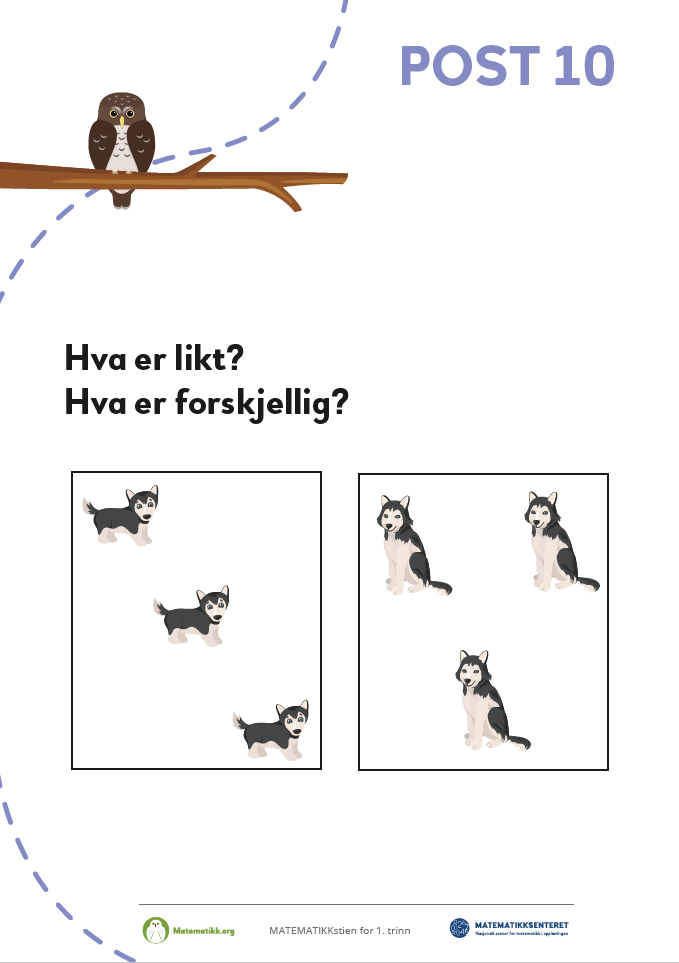 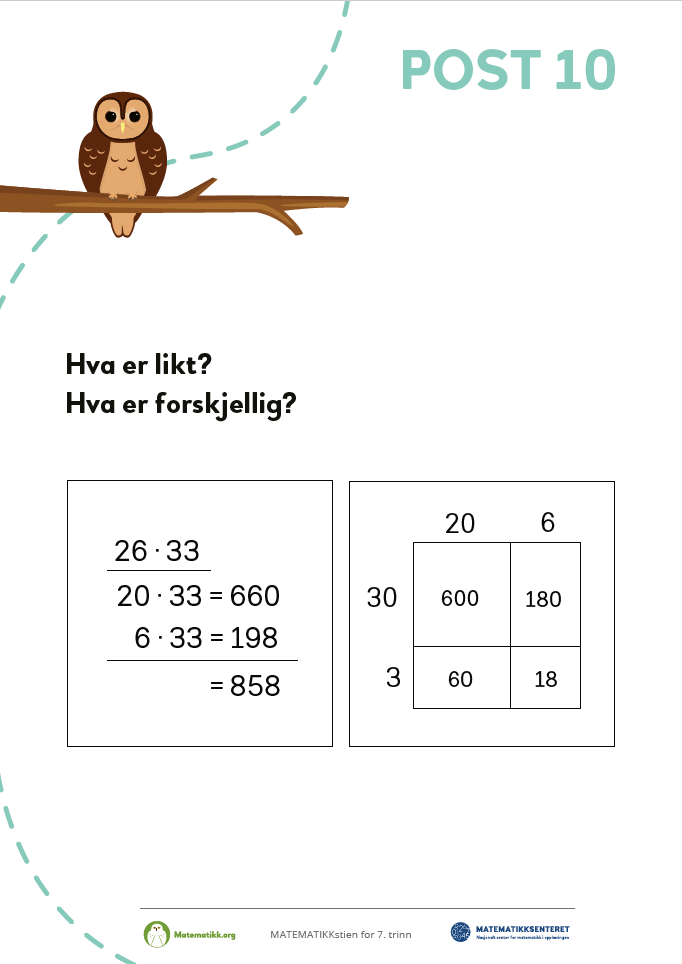 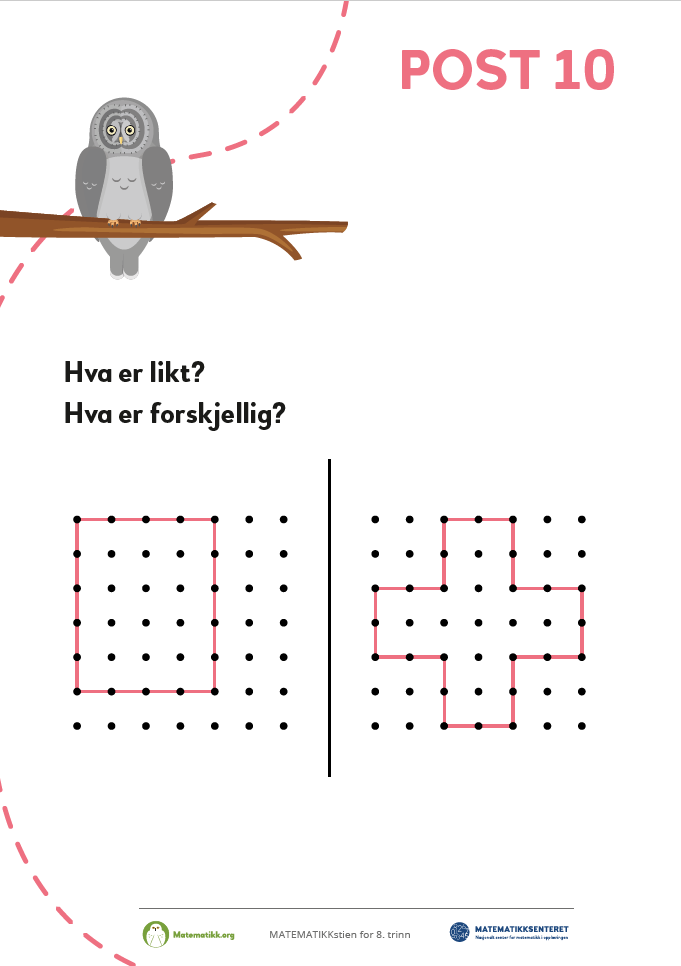 Aktiviteter (post 17 – post 20)
Geometri
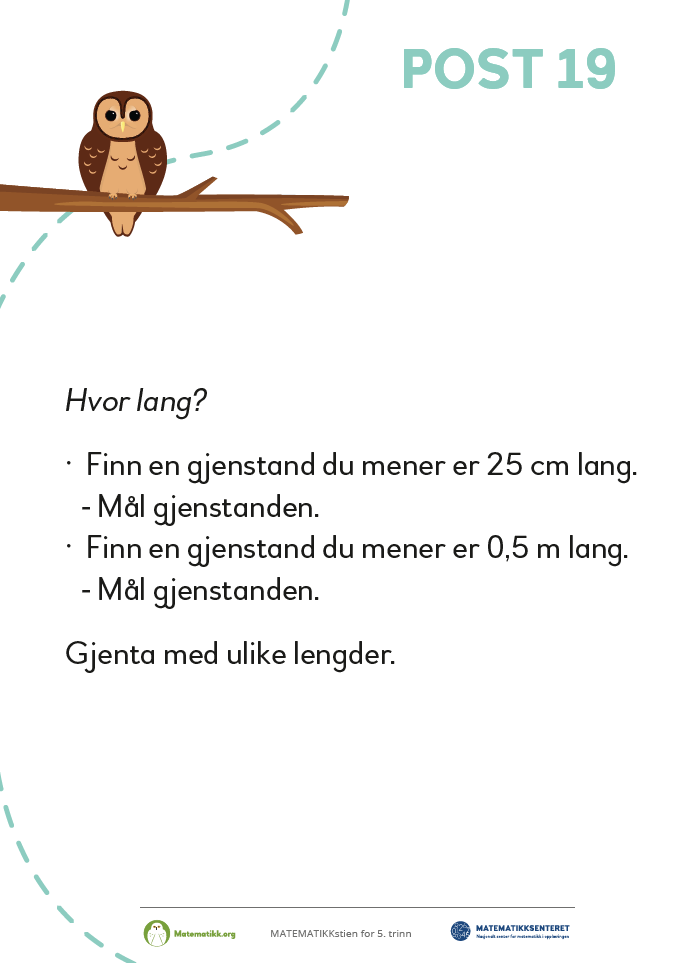 Tid
Lengde
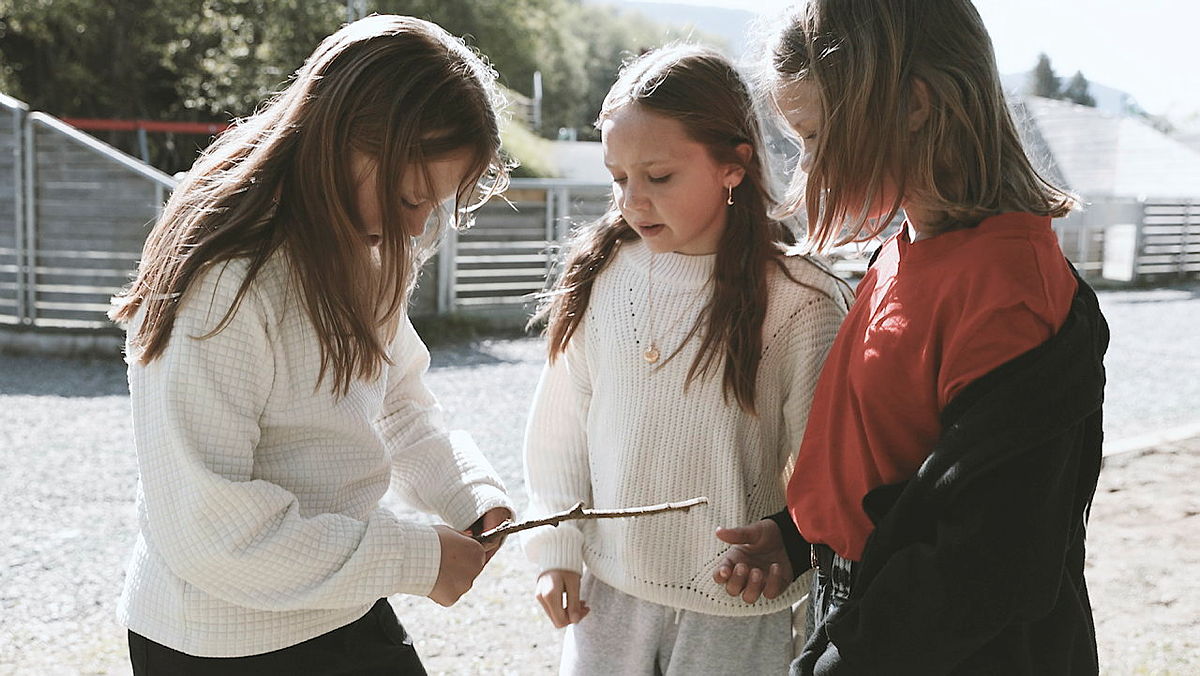 Tips til organisering
Matematikksti med alle eller et utvalg oppgaver
Plukk og miks oppgaver fra flere trinn
Enkeltoppgaver/én aktivitet
Én type oppgave fra flere trinn

Spicy 
Matematikkdag
Uansett organisering:oppsummerende samtale om utvalgte poster
Hvorfor bruke Matematikkstien i skolen?
Kjerneelementer:
Utforsking og problemløysing
"… leiter etter mønster, finn samanhengar og diskuterer seg fram til ei felles forståing."
"… utviklar ein metode for å løyse eit problem dei ikkje kjenner frå før."
Resonnering og argumentasjon
"… kunne følgje, vurdere og forstå matematiske tankerekkjer."
"… utforme eigne resonnement …"
"… elevane grunngir framgangsmåtar, resonnement og løysingar og beviser at desse er gyldige."
Representasjon og kommunikasjon
"… elevane bruker matematisk språk i samtalar, argumentasjon og resonnement."
Andre ressurser fra matematikk.org
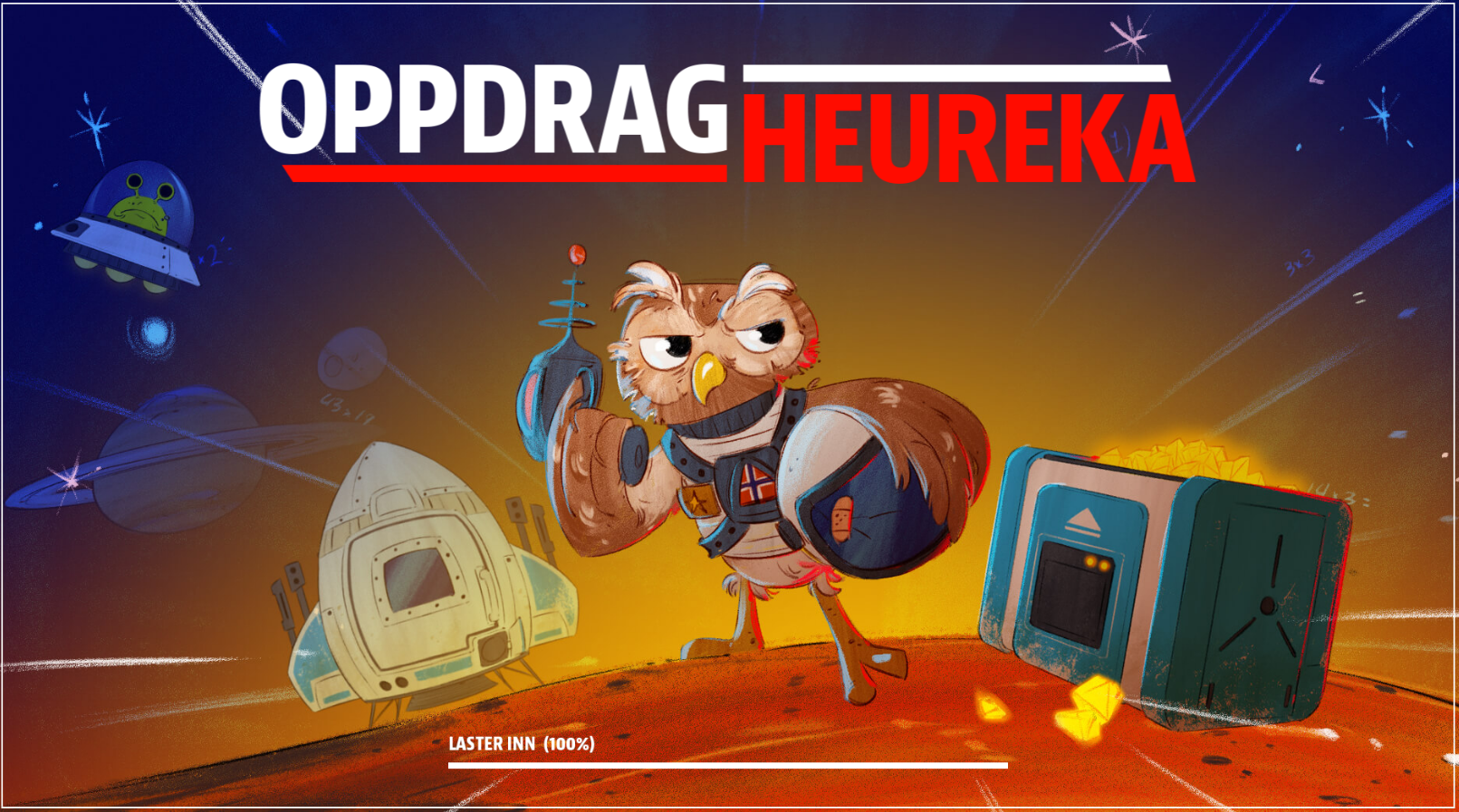 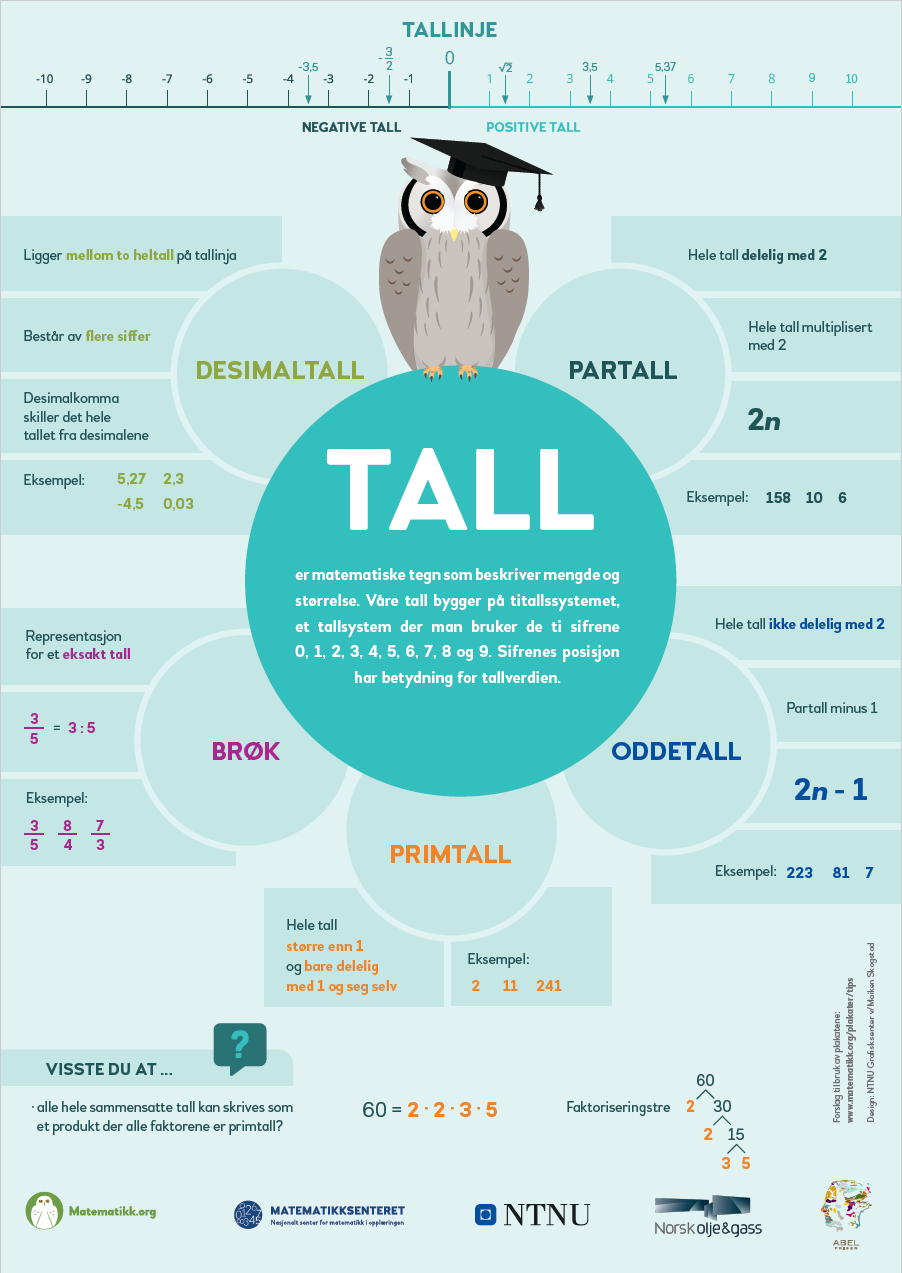 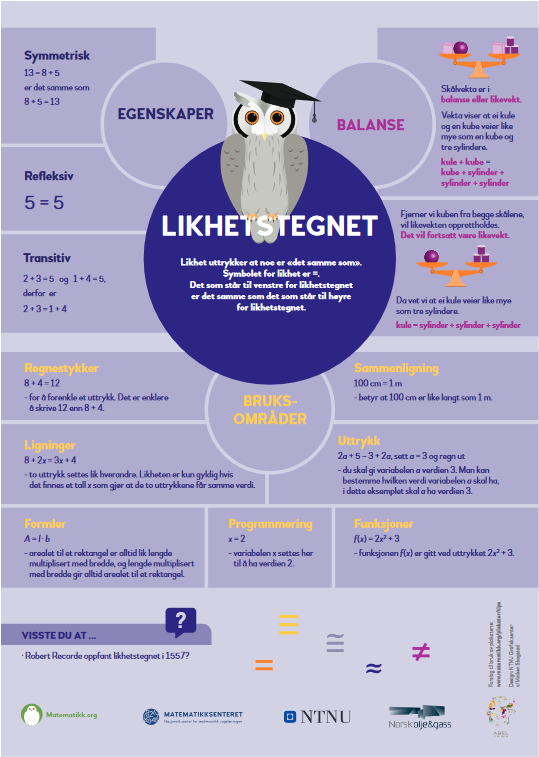 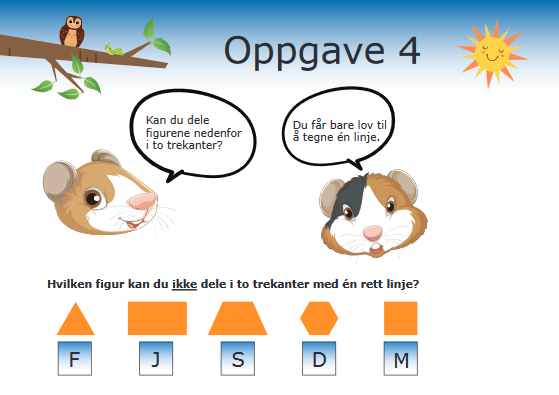 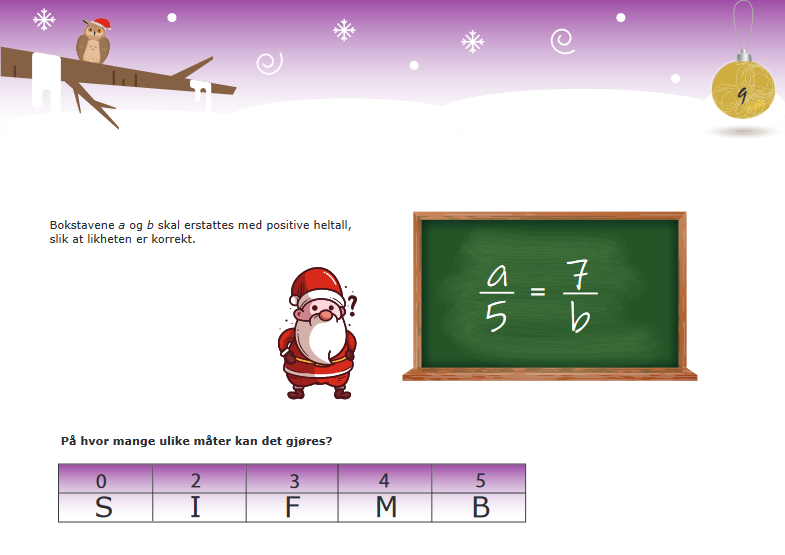 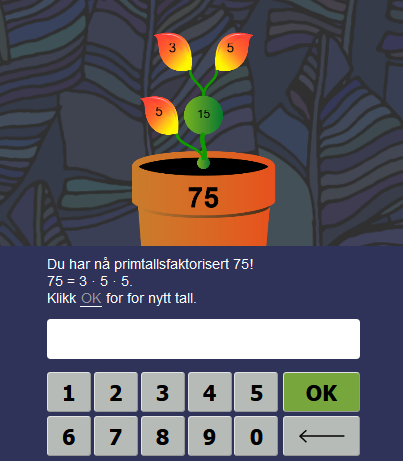 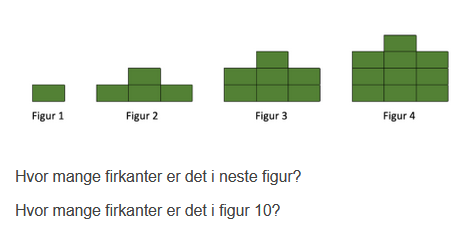